Great Decisions 2021
America’s largest foreign affairs education & discussion program. Now in its 67th year!
CHAPTER 1Global Supply Chains (GSCs) & National Security
What is a Supply Chain?
Supply Chains describe the steps necessary to bring products and services to a customer.
 The chain metaphor is useful because the entire operation is only as strong as its weakest link.
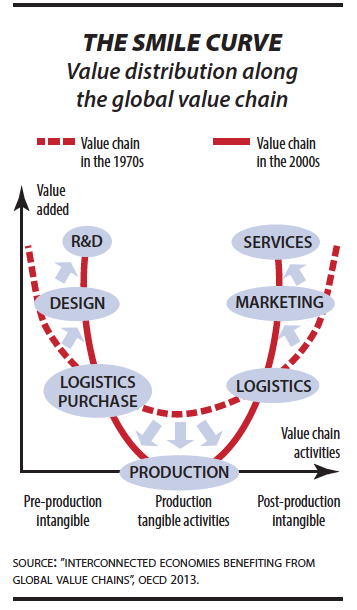 Shift in Value-Added Calculus 1970s2000s
Manufacturing is the least-profitable step in the supply chain, and it has become even less so in recent decades.
Innovations in information & communications technology in 1980s & 90s allowed MNCs to move production to locations with lower production costs.
China as “Mega-Trader”
At its peak in 2008, trade was 62% of China’s GDP.
No other country has come close to this level of trade dominance.
The highest previously was Great Britain in the height of its empire before WWI.
China as “Manufacturing Superpower”
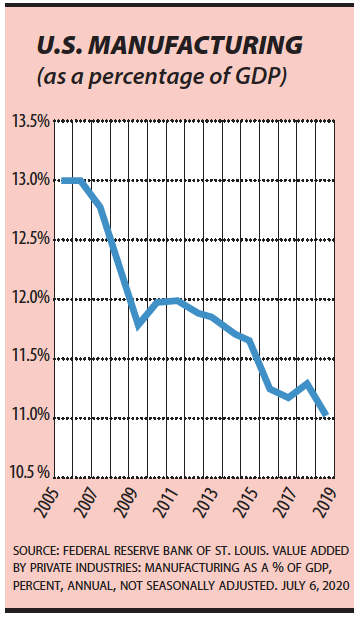 From 20022018, 60,000 out of 350,000 (17%)U.S. factories closed.
China was the main beneficiary of this “offshoring.”
Domestic Winners & Losers from Trade
Consumers      Real household incomes rise as prices lowered.
Manufacturing Employees
When factories close, retraining and other adjustment mechanisms take time or never manifest.
Some Existing U.S. GSC Vulnerabilities
Bulk Power Supply Equipment – Since 2009, ~85% of all newly-purchased transformers by U.S. power operators were manufactured abroad.
Military Surveillance Cameras – the DoD installed Chinese-made surveillance cameras on domestic and overseas military bases.
Small Drones – 74% of this market is dominated by a Chinese manufacturer.
Railcars – The U.S. no longer manufactures passenger railcars.  
Rare Earth Elements – The U.S. is 100% dependent on imports, though it is currently developing one REE mine.
Some Existing Chinese  GSC Vulnerabilities
Semiconductors – In 2019, China imported over 80% of the computer chips it needed for manufacturing, largely from the U.S.
Satellites – China has deployed advanced communications from the U.S. in support of their military.
Basic Scientific Research – China has been aggressive in acquiring American science to support its industrialization, largely through partnerships with U.S. universities (sending students and funding projects)
Three Policy Options with China
Renewed Engagement – Work within the WTO to resolve conflicts and hold China accountable to WTO rules.  Antagonistic approaches backfire.
Decoupling – Stricter export controls, restrictions on Chinese inbound investment & U.S. investment in China, and relocating critical supply chains.
Industrial Policy – Government support for targeted industrial sectors.  Historically, this approach has proven ineffective and prone to abuse, though the GM/Chrysler bailout is cited as a counter-example.